C-S-H系硬化促進剤の作用メカニズムの解明
C-S-H系硬化促進剤の作用メカニズムの解明
C-S-H系硬化促進剤
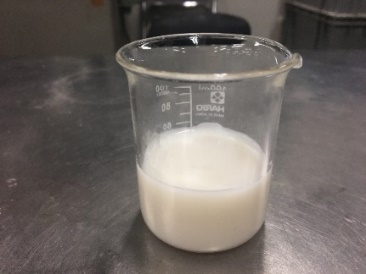 添加量による効果の違いは？
骨材界面への影響は？
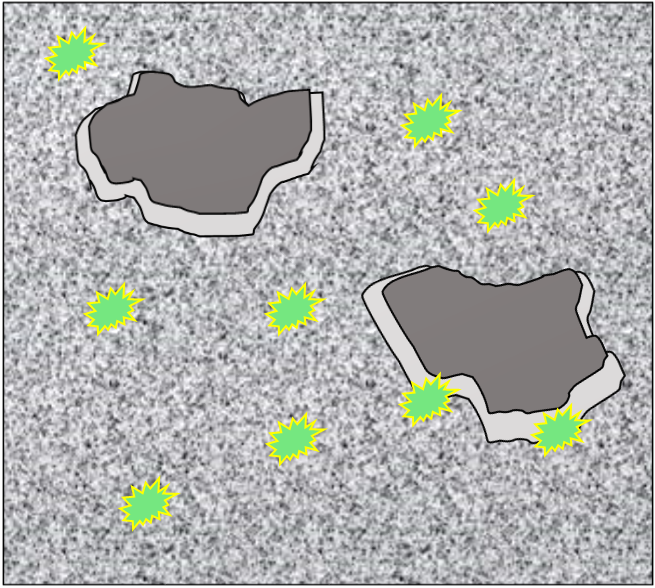 多量添加
少量添加
骨材界面
C-S-Hナノ粒子
添加量を変化させて分析
コンクリートの異方性を応用
深澤、BASF  2018